COME TO THE FEAST OF THE LORD- Many are invited, but few are chosen.
CHILDREN’S LITURGY OCTOBER 11th  2020
GOSPEL- MATTHEW 22:1-10
IN THE GOSPEL LAST WEEK,
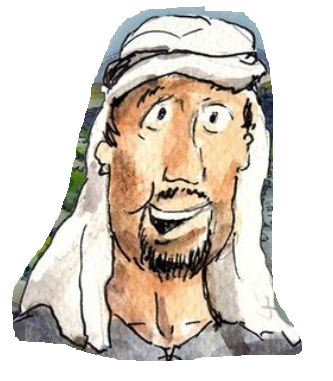 WE HEARD THE PARABLE ABOUT A LANDOWNER                        WHO GAVE HIS VINEYARD IN LEASE  TO TENANTS

THROUGH THE PARABLE JESUS WAS MAKING US REALISE THAT WE HAVE TO BEAR FRUITS THAT THE LORD DESIRES - THE FRUITS OF THE SPIRIT
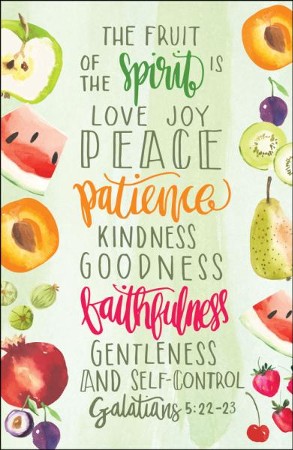 ARE WE BEARING FRUITS FOR THE LORD?
OR ARE WE BEING LIKE THE WICKED TENANTS?
WHAT IS OUR RESPONSE?
ABIDE IN JESUS AND BEAR FRUITS FOR THE LORD.
DO YOU REMEMBER WHAT ALL JESUS COMPARED THE KINGDOM OF HEAVEN TO ?
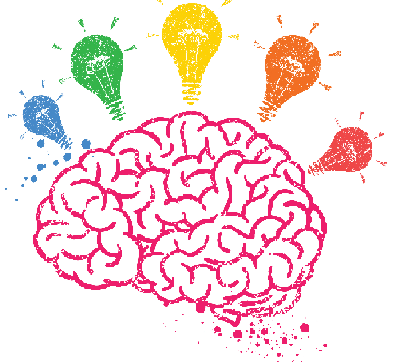 Light up your brain guys!
2. THE PEARL OF GREAT TREASURE
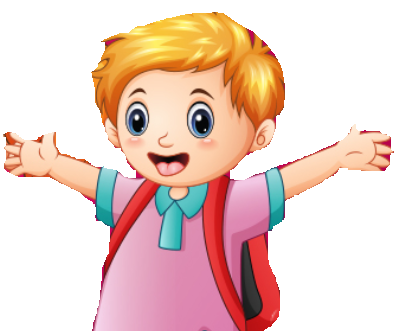 1. HIDDEN TREASURE
3. AS A FAMER WHO SOWS SEEDS
5.  LIKE A KING WHO WANTED TO SETTLE ACCOUNTS WITH HIS SERVANTS
4. THE FARMER WHO PLANTS GOOD SEED BUT WEEDS APPEAR WHICH ARE DESTROYED IN HARVEST
7. LIKE A FATHER WHO ASKS HIS TWO SONS TO WORK IN HIS VINEYARD
6. LIKE THE VINEYARD WORKERS
8. TO A LANDOWNER WHO GAVE HIS VINEYARD IN LEASE TO TENANTS
IN TODAY’S GOSPEL JESUS IS REVEALING TO US MORE ABOUT THE KINGDOM OF GOD.
Jesus says that,
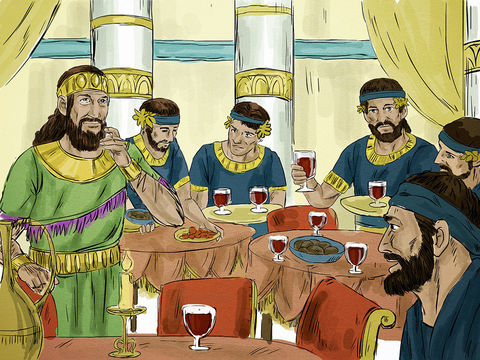 The Kingdom of God is like a king who gave a wedding feast for his son.
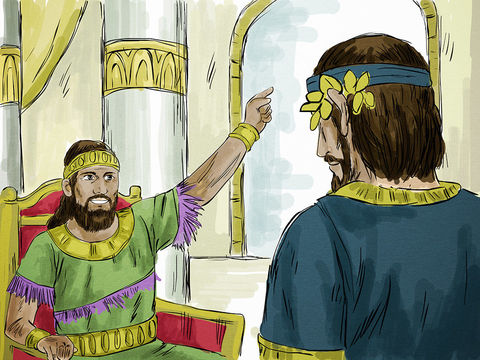 He sent his servants to summon the invited guests to the feast.
At first, the guests refused.
The KING SENT HIS servants to invite THEM A Second time.
‘Everything is ready; come to the feast.’
Some ignored the invitation and went away,
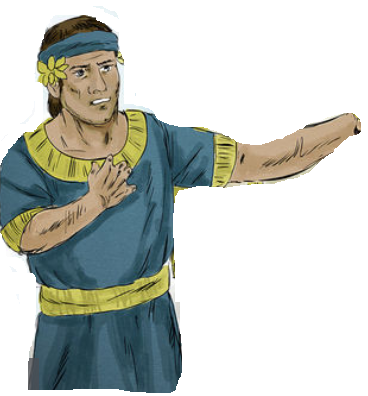 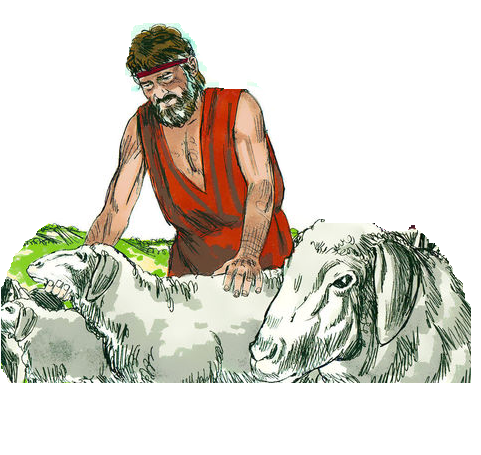 one to his farm,
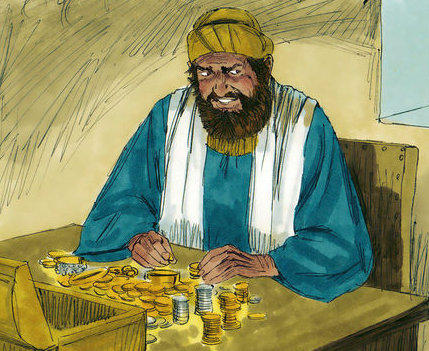 another to his business.
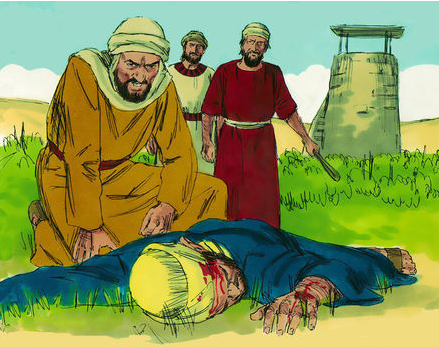 The rest seized hold of his servants, mistreated them, and killed them.
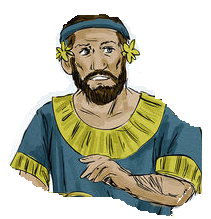 The king was ANGRY
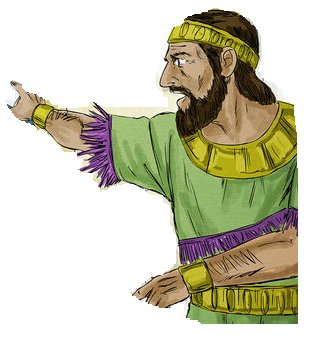 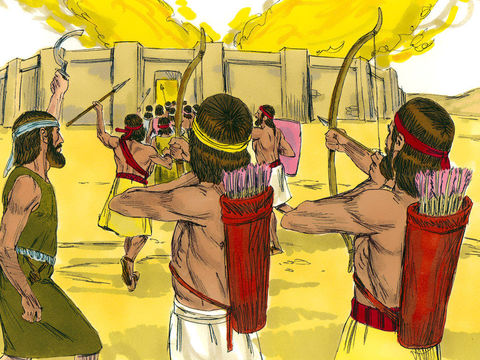 He sent his troops AND destroyed those murderers and burned their city.
Then he said to his servants, 'The feast is ready, but those who were invited were not worthy to come. Go out, therefore, into the main roads and invite to the feast whomever you find.’
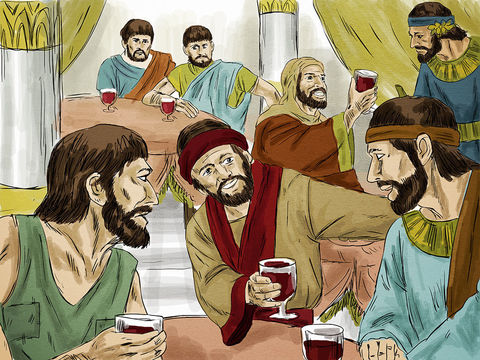 The servants went out into the streetsand gathered all they found, bad and good alike, and the hall was filled with guests.
The king came to meet the guests,
My friend, how is it that you came in here without a wedding garment?
He saw a man there not dressed in a wedding garment.
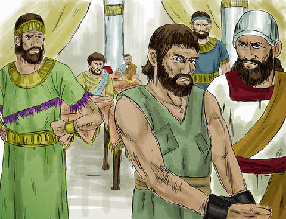 Then the king said to his attendants
He was reduced to silence.
Bind his hands 
and feet, and cast him into the darkness outside,where there will be wailing and grinding of teeth.
“Many are invited, but few are chosen."
In the parable
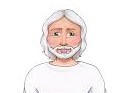 HEAVENLY FATHER IS THE KING 

THE WEDDING FEAST IS OF  HIS SON JESUS in THE KINGDOM OF HEAVEN.
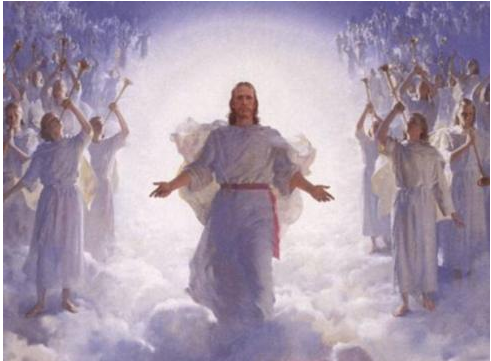 The invited ones are each of us
GOD IS INVITING US FOR THE FEAST THROUGH OUR BAPTISM.
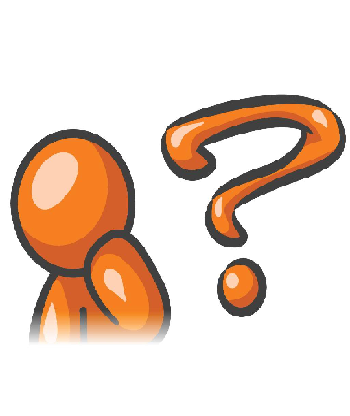 Are we RESPONDING ?
To which group of invitees do we belong to?
Are we like THOSE who were so busy, and ignored the invitation?
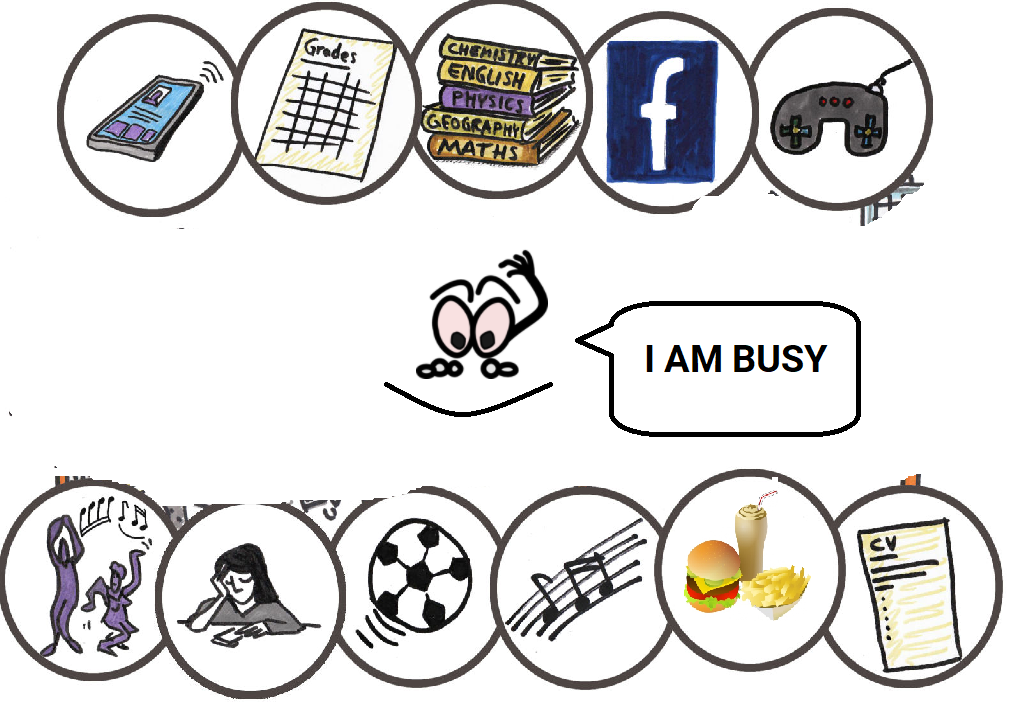 ARE WE GETTING TOO BUSY THAT WE IGNORE OR FORGET GOD’S INVITATION?
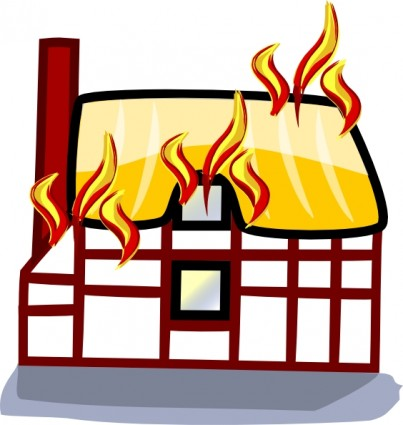 IF SO, LET US THINK ABOUT WHAT HAPPENED TO THOSE WHO
IGNORED THE INVITATION
WOULD WE WANT TO HAVE SUCH AN EXPERIENCE?
ARE WE LIKE THOSE WHO RESPONDED TO THE INVITATION?
ARE WE GETTING ready for the great feast?
IF SO,
"Happy Are Those Who Are Called To His Supper”- LUKE 14:15
HOW CAN WE PREPARE AND GET READY FOR THE GREAT FEAST?
BY KNOWING GOD’S WILL THROUGH HOLY SCRIPTURES
BY LIVING IN THE HOLY SPIRIT - FOLLOWING JESUS
THE SCARAMENTS OF THE CHURCH
HAVE YOU BEEN INVITED TO A PARTY BEFORE? 
JUST REFLECT, HOW DID YOU PREPARE FOR THAT PARTY?
THE SACRAMENTS OF THE CHURCH PREPARE US FOR THE KINGDOM OF HEAVEN
BAPTISM
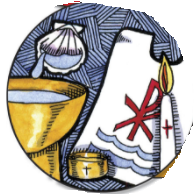 3. RECONCILIATION :
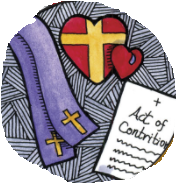 WE ARE INVITED AND  
CLOTHED IN CHRIST  
- CITIZENS OF HEAVEN.
RESTORES US BACK TO CHRIST.
HAVE WE MADE OUR CLOTH DIRTY BY DISOBEYING GOD? 
IF SO, REPENT IN TRUE HEART AND CONFESS.
2. HOLY EUCHARIST
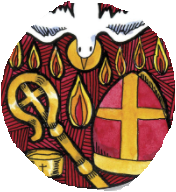 4. CONFIRMATION
- EMPOWERS US WITH 
THE GIFTS OF 
THE HOLY SPIRIT ,OUR GUIDE
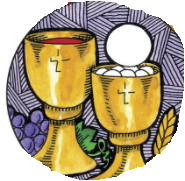 PROVIDES US ETERNAL FOOD - JESUS IN HIS BODY AND BLOOD, TRANSFORMING US LIKE CHRIST
6. ANNOINTING OF THE SICK
5. MARRIAGE
7. HOLY ORDERS
“MANY ARE INVITED, BUT FEW ARE CHOSEN."
Let us strive to be the chosen ones!
WHY IS THIS FEAST SO SPECIAL?
BECAUSE HEAVEN IS SO SPECIAL.

AND WE ARE MADE THE CITIZENS OF HEAVEN THROUGH JESUS.
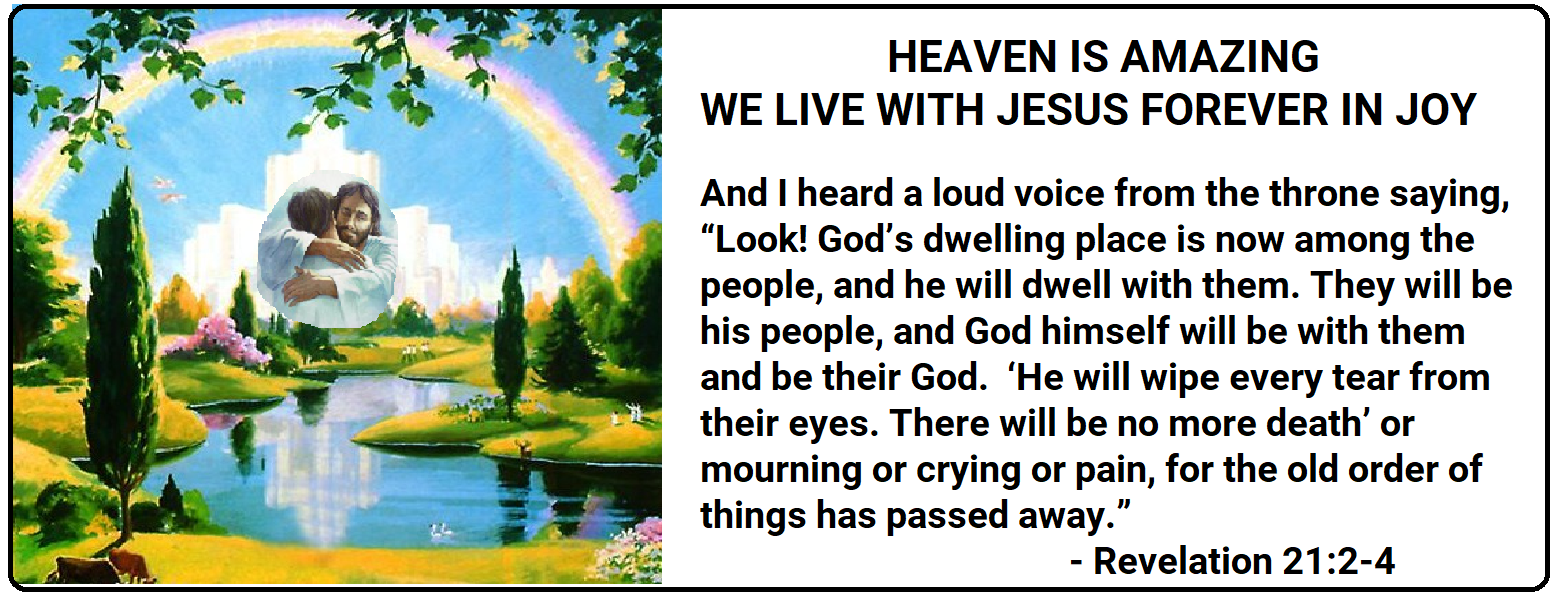 IF WE REALIZE THE JOY OF ETERNAL LIFE IN HEAVEN, WE WILL DESIRE IT THE MOST.
TO KNOW MORE ABOUT HEAVEN 
READ REVELATION 22
SO LET’S DRESS UP AND GET READY !
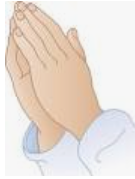 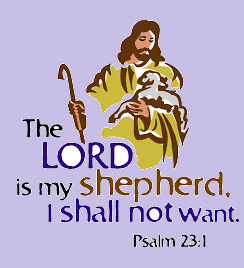 LET US PRAY
LORD JESUS, THANK YOU FOR INVITING US TO YOUR GREAT FEAST, THE KINGDOM OF HEAVEN, AND MAKING US THE CITIZENS OF HEAVEN BY YOUR GREAT SACRIFICE. GIVE US GRACE TO LIVE ALWAYS CLOTHED IN YOU, TO BE FOUND WORTHY WHEN YOU COME TO TAKE US FOR THE GREAT FEAST IN HEAVEN. 
In Jesus’ name we pray, amen.
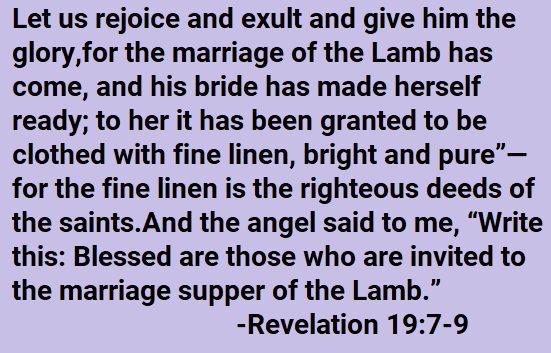 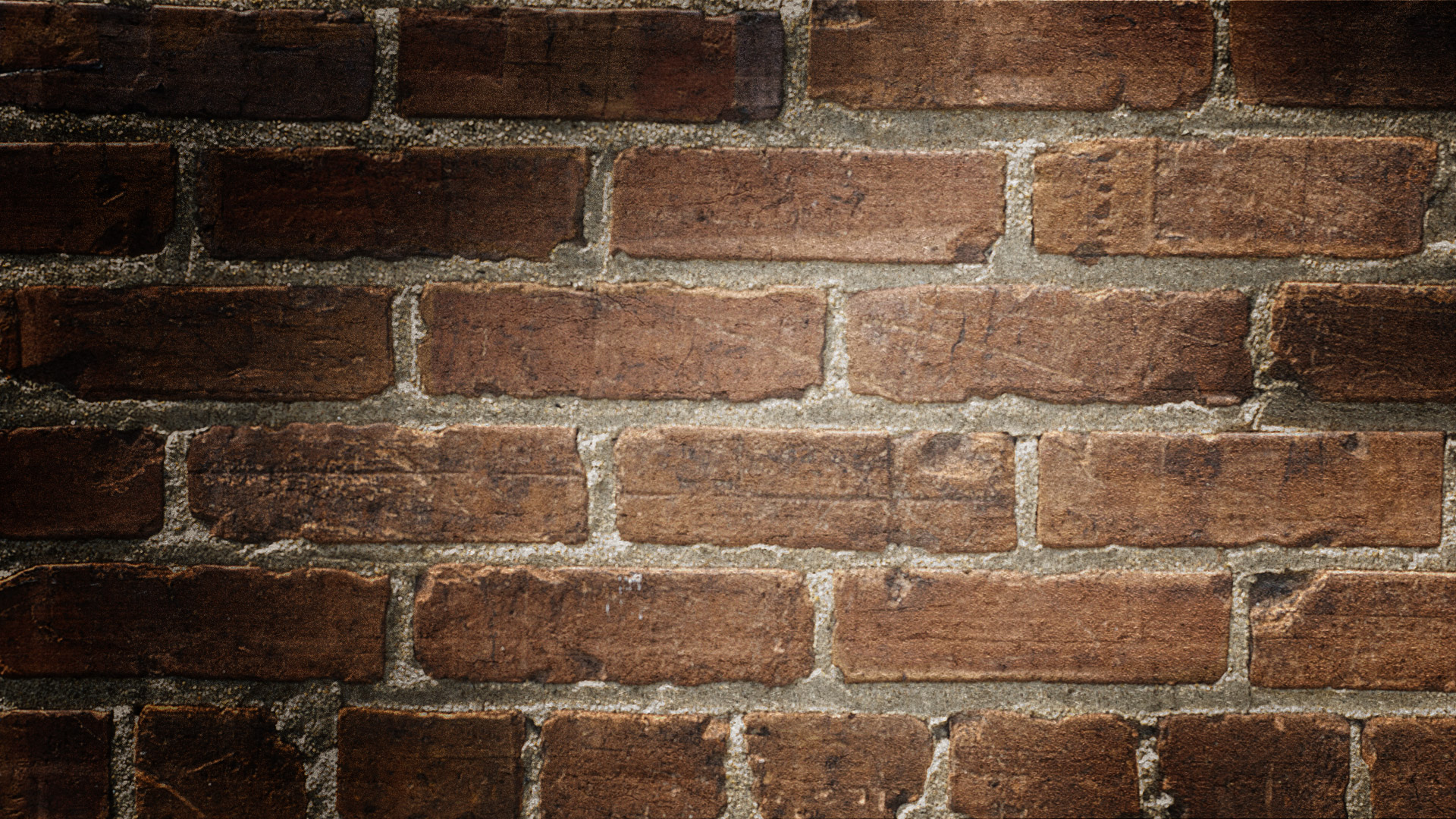 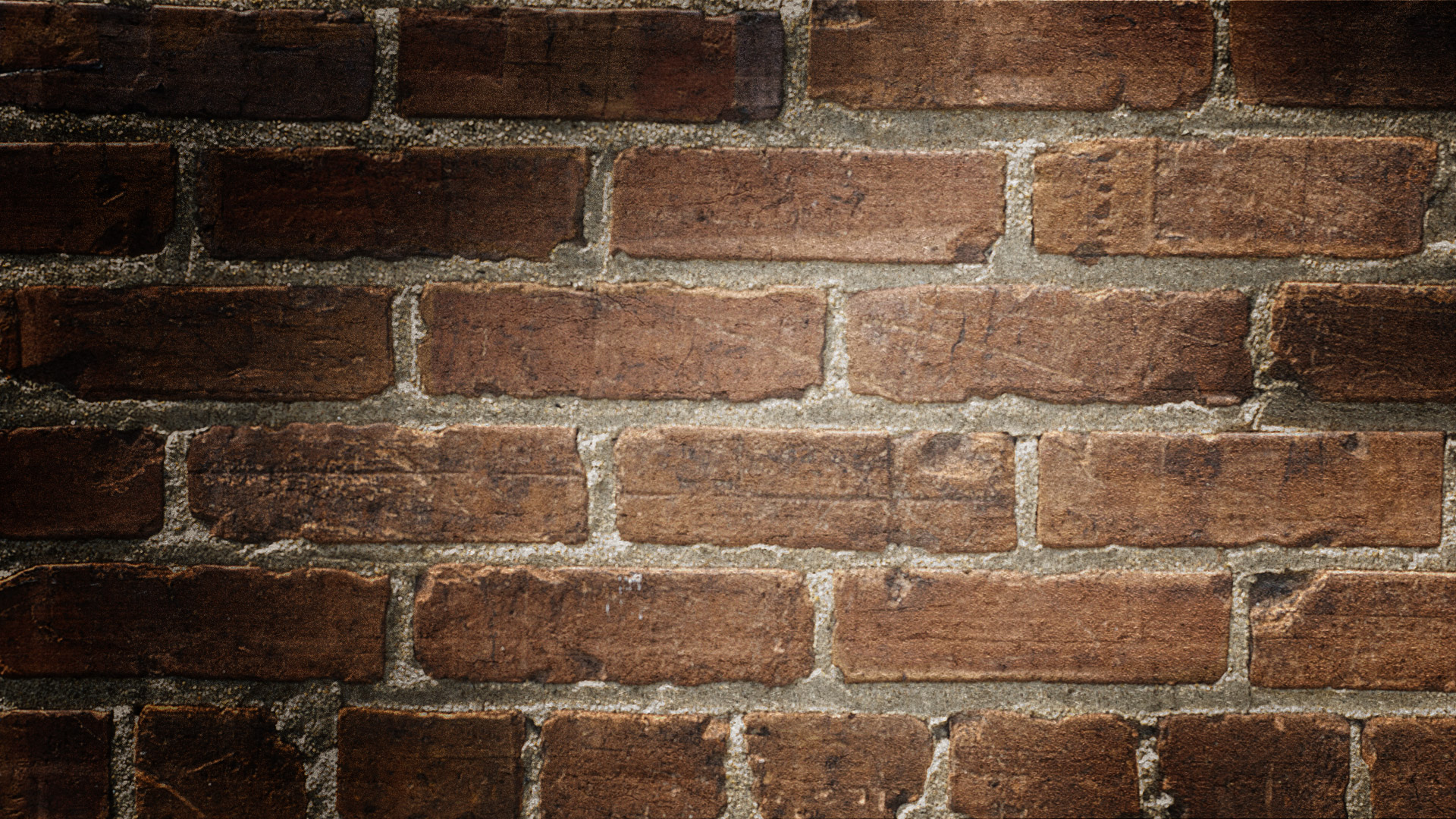 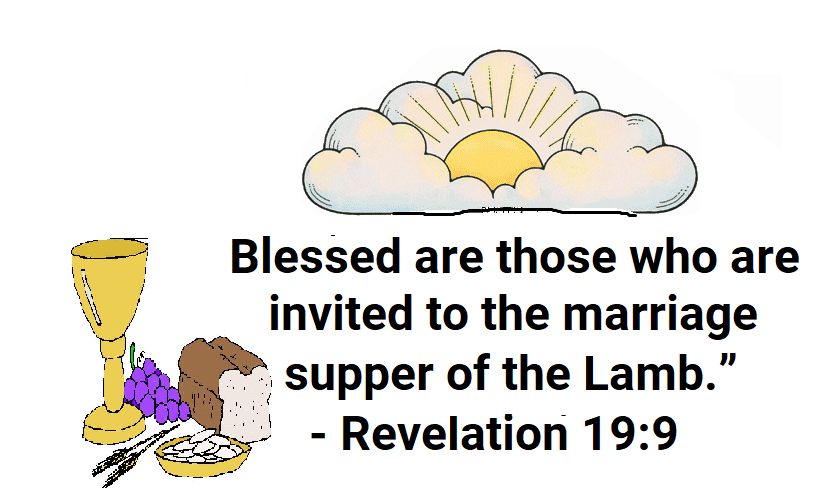 VERSE OF THE WEEK
THANK YOU.
GOD BLESS.
FOR MORE IDEAS , PLEASE VISIT:

WEBSITE: http://littleevangelist.com/childrens_liturgy.php

YOUTUBE CHANNEL:
https://www.youtube.com/channel/UCndM2GK0dnpWg5ECUscdDcA